Business
2021
FAQ’s
Can you choose both Business and Economics?
Do you need to have studied Business at GCSE?
How is work divided between BGS and BHS?
BHS (Theme 1 and 3) BGS (Theme 2 and 4)
YES
NO
What do we study?
Functional areas of a Business 
Accounting and finance
Human resources
Operations management
Marketing
External environment
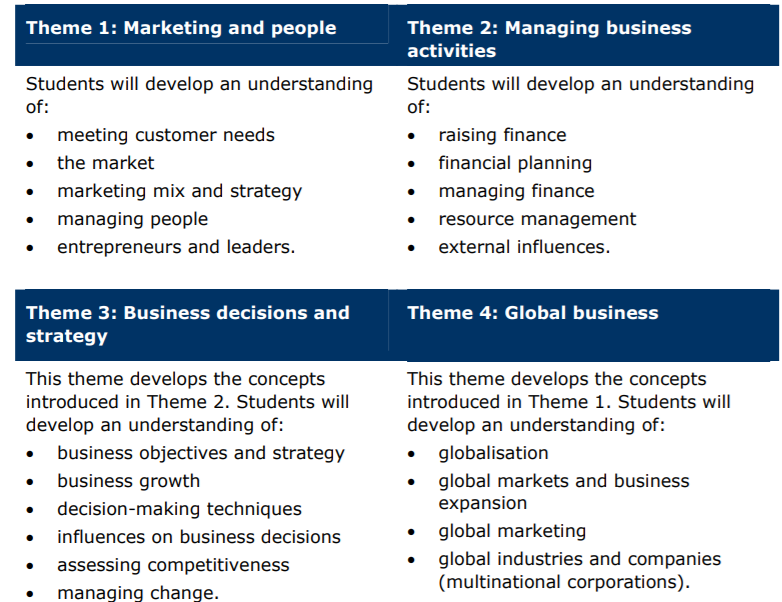 Business decisions and strategy
Detailed research and planning:
Are important when undertaking an event
Reduces the risk of things going wrong
Making strategic decisions
This topic covers the various techniques that may be used by the business to inform their strategic decision making. 
Students should consider non-financial information as well information generated by the techniques to aid decision making
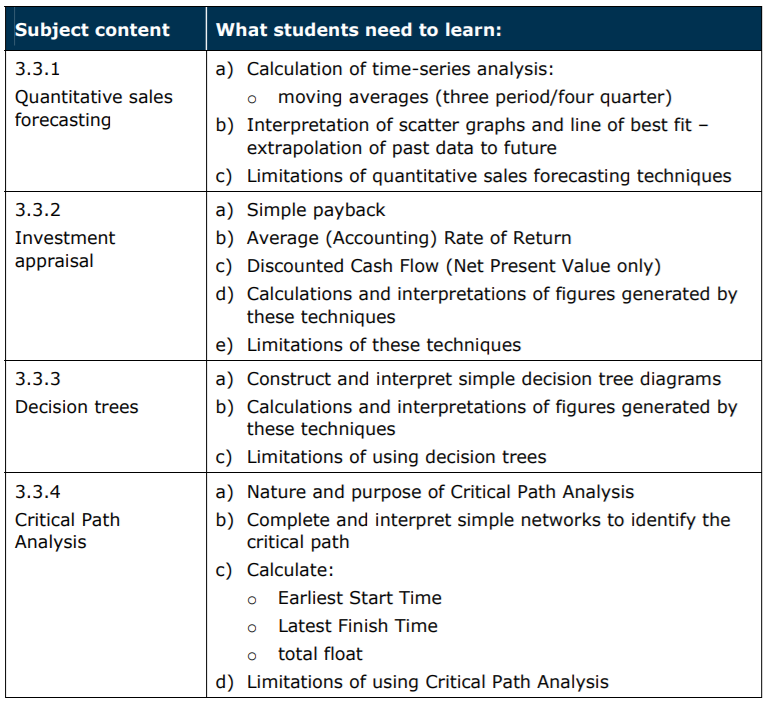 Critical Path Analysis
Get a pencil and paper
Write down all of the steps involved in order to brew a pot of tea and serve one cup of tea!
Estimate the duration of each task!
How long will it take for you to make one cup of tea?
Am I missing something?
Does it really take this long?
Open up record sheet
Timings
Construct your networks!
Identify the order of each activity.
Now determine which activities follow on from a previous activity (Boil kettle follows on after filling kettle with water)
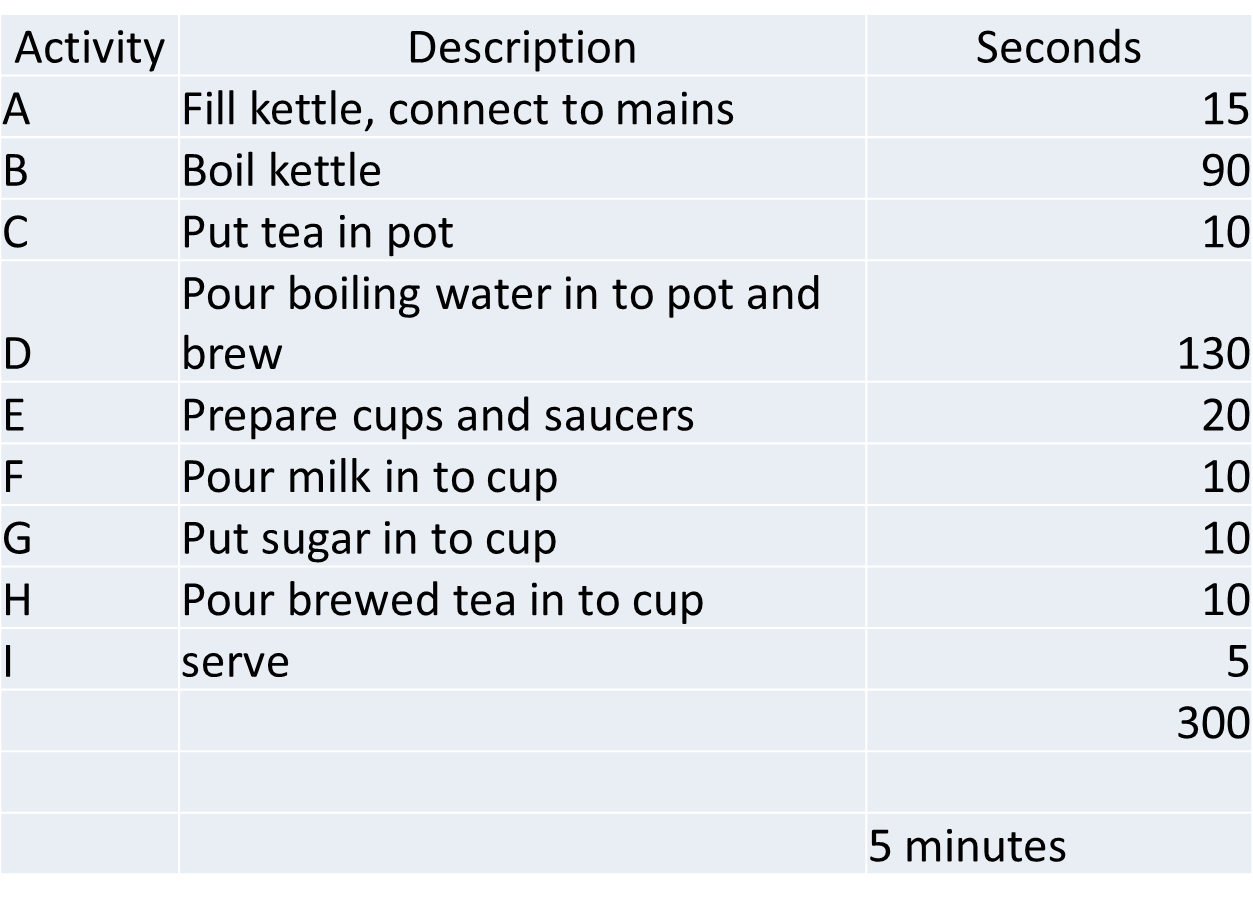 Label each activity correctly
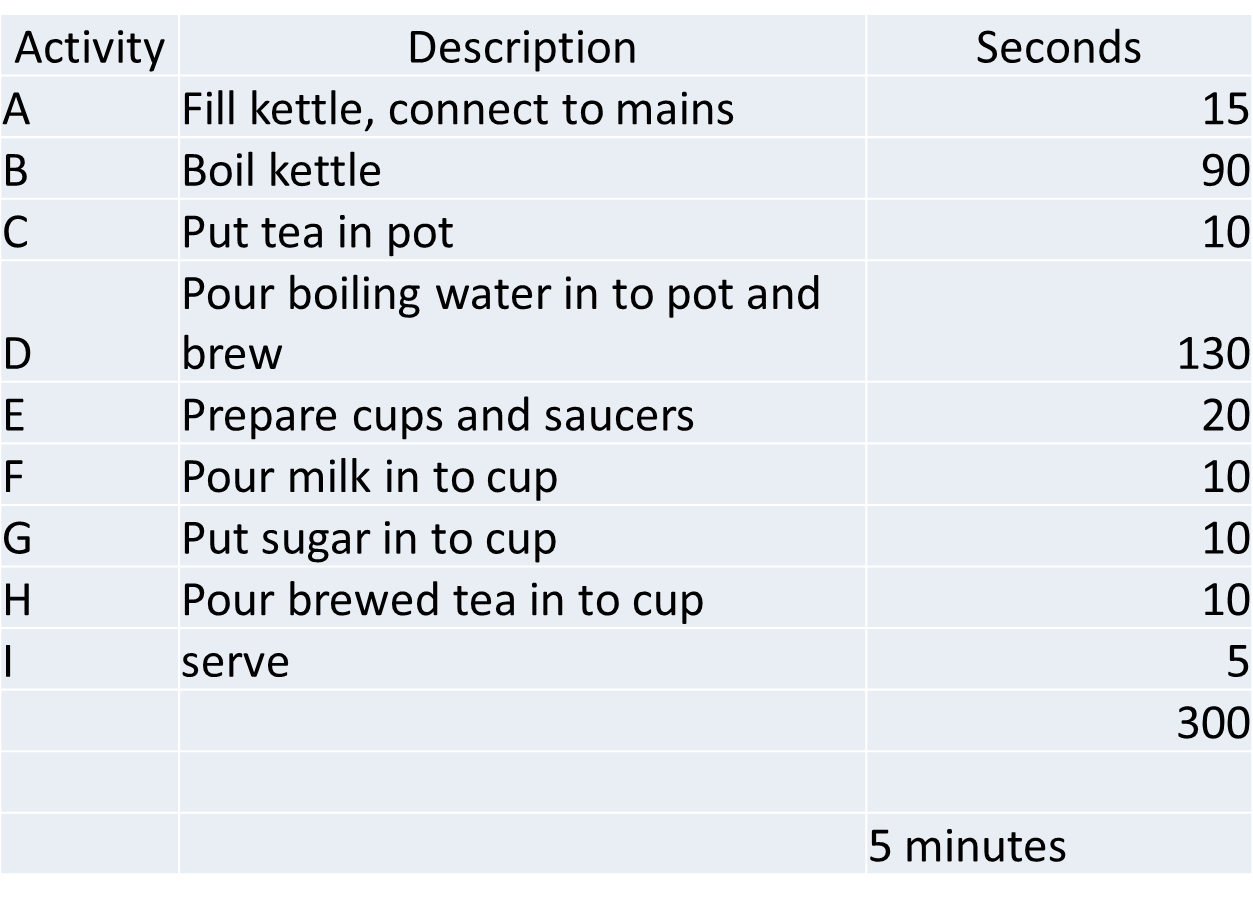 Critical Path
How long will it take?
250 seconds
Why have I highlighted A,B,D.H.I in red?
A
B
D
15
90
130
C
H
10
10
F
E
I
10
G
20
5
10
Which activities must be closely supervised?
Boston Matrix